Science in Transitional Kindergarten: Life Sciences
California Preschool Learning Foundations, Volume 3 
California Preschool Curriculum Framework, Volume 3
[Speaker Notes: Presenter Remarks: 
Welcome to Science in Transitional Kindergarten: Life Sciences—a presentation focusing on the California Preschool Learning Foundations (Preschool Learning Foundations or PLF), the California Preschool Curriculum Framework (Preschool Curriculum Framework or PCF), and other California Department of Education (CDE) resources in support of the Science domain.

This professional learning session is specifically designed to provide TK teachers with exposure to CDE resources that support TK curriculum planning, developmentally appropriate strategies, and classroom environment design recommendations that support the content area of life sciences.]
2
Life Sciences
“Life sciences for young children are about nurturing children’s curiosity and fascination with the natural world and building their understanding and appreciation of living things” (PCF, Vol. 3, p. 196).
©2016 California Department of Education
[Speaker Notes: Presenter Remarks: 
Today we will introduce you to the basic concepts of children's natural curiosity and fascination with the natural world and how scientific inquiry and life sciences support scientific learning.
 
The following are big ideas from the Preschool Learning Foundations regarding science in the TK classroom:
“Children’s natural inclination and ability to observe and try to understand their world, to develop conceptual knowledge, and to reason about many scientific concepts make science an excellent fit for the preschool [and TK] environment” (PLF, Vol. 3, p. 48).
“Science in preschool [and TK] is built on children’s natural curiosity and tendency to actively explore, experiment, and discover the nature of things in their everyday life” (PLF, Vol. 3, p. 49).
“Science in the preschool [and TK] years is about children observing and investigating objects and events in their environment. Through a planned, play-based, supportive environment, they expand their existing knowledge and experience of their everyday world. Science is about providing children with the basic skills of scientific inquiry, such as observing and describing, comparing and contrasting, classifying, experimenting and recording, and using the scientific vocabulary associated with these skills” (PLF, Vol. 3, p. 49).]
Objectives
3
Become aware of key concepts to be developed in the Life Science strand of the California Preschool Learning Foundations, Volume 3 (Preschool Learning Foundations or PLF). 
Experience, read, and discuss key strategies in the California Preschool Curriculum Framework, Volume 3 (Preschool Curriculum Framework or PCF) regarding life science.
Reflect and discuss how to support the development of life science foundations for English-language learners.
Plan to adapt learning experiences to ensure access for children with varying needs.
[Speaker Notes: Presenter Remarks:
This slide shows what we will cover in today’s training. 

Objectives:
Become aware of key concepts to be developed in the Life Science strand of the California Preschool Learning Foundations, Volume 3 (Preschool Learning Foundations or PLF). 
Experience, read, and discuss key strategies in the California Preschool Curriculum Framework, Volume 3 (Preschool Curriculum Framework or PCF) regarding life science.
Reflect and discuss how to support the development of life science foundations for English-language learners.
Plan to adapt learning experiences to ensure access for children with varying needs.]
CDE Publications and Resources that Support TK Implementation
4
Preschool Learning Foundations
California Common Core State Standards
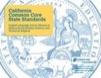 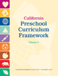 Next Generation Science Standards
Preschool Curriculum Framework
DRDP Specific to TK and K
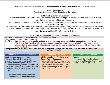 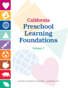 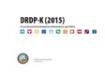 TK Implementation Guide
Alignment Document
PEL Resource Guide
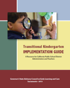 Preschool Learning Foundations
California Common Core State Standards
Health Education Content Standards for California Public Schools
Preschool Curriculum Frameworks
English Language Arts/English Language Development Framework
DRDP Specific to TK and K
Preschool Alignment Document
Preschool English Learners Guide
Transitional Kindergarten Implementation Guide
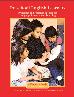 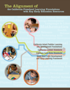 [Speaker Notes: Presenter Remarks: 
The California Department of Education has developed many publications, resources, and supports that enable teachers to facilitate the most positive outcomes for students. 

(Name and hold up each resource.) The Preschool Learning Foundations, Volume 1, Volume 2, and Volume 3, and the Preschool Curriculum Framework, Volume 1, Volume 2, and Volume 3, are the center of the California Early Learning and Development System. 

Today our main focus will be on Volume 3 of the Preschool Learning Foundations and the Preschool Curriculum Framework. In addition, there are other key resources that support science: 
California Common Core State Standards (CA CCSS)
Transitional Kindergarten Implementation Guide—A Resource for Public School District Administrators and Teachers (TK Implementation Guide)
Desired Results Developmental Profile—Kindergarten (2015): A Developmental Continuum for Kindergarten (DRDP-K [2015])
The Alignment of the California Preschool Learning Foundations with Key Early Education Resources (Alignment Document)
Next Generation Science Standards for California Public Schools, Kindergarten through Grade Twelve (NGSS for CA)
Preschool English Learners: Principles and Practices to Promote Language, Literacy, and Learning—A Resource Guide (Second Edition) (PEL Resource Guide)]
5
Transitional Kindergarten Implementation Guide
The TK Implementation Guide is a resource for California public school district administrators and teachers to support implementation of comprehensive TK programs.
[Speaker Notes: Presenter Remarks:
The TK Implementation Guide is a resource that focuses on the essential components for school district administrators and teachers to consider for TK programs.  The TK Implementation Guide, published by the California Department of Education,  is a resource to support implementation of comprehensive TK programs. 

This publication provides resources and guidance in the areas of program design, curriculum, instruction, assessment, and family/community partnerships.]
Overview of the Transitional Kindergarten Implementation Guide
6
Section One 
Program Structure and Design
Section Two 
The TK Student
Curriculum in a TK Program
Effective Instruction in a TK Program
The TK Learning Environment
Assessment and Differentiated Instruction
Involving Families and Community Partners
Supporting TK Implementation
[Speaker Notes: Presenter Remarks:
The TK Implementation Guide is organized into the following two sections: 
Section 1 is covered in Chapter 1.  The information in this section was developed with the administrator in mind and focuses on the program structure and design.
Section 2 is covered in Chapters 2-8. This section is a resource for both teachers and administrators and focuses on building a comprehensive TK programs by addressing curriculum, instruction environment, assessment and partnership with families and community.

Within each of these chapters, vignettes, highlighted boxes, and resource boxes are included to illustrate examples of the information covered in each of the chapters.

A PDF copy of the document can be accessed at the California Department of Education Web page (www.cde.ca.gov/ci/gs/em/documents/tkguide.pdf).

Video footage for each chapter can be accessed at the California Department of Education.  The video clips include footage of TK classrooms and interviews with teachers, administrators, and parents. https://www.youtube.com/user/caeducationhttps://www.youtube.com/results?search_query=tk+implmentation+guide]
7
Why Use the Preschool Learning Foundations for TK?
CA Law (EC 48000):
Transitional kindergarten is the first year of a two-year kindergarten program that uses a modified kindergarten curriculum that is age and developmentally appropriate.
Transitional kindergarten programs are intended to be aligned to the California Preschool Learning Foundations developed by the California Department of Education.
[Speaker Notes: Background Information: 
CDE.CA.gov/ci/gs/em/kinderfaq.asp#program 

Presenter Remarks: 
The state of California provides guidance on utilizing the Preschool Learning Foundations and the Preschool Curriculum Framework as planning and curriculum resources in the transitional kindergarten classroom.

In addition, the following publications and resources are available to support age and developmentally appropriate TK curriculum:
TK Implementation Guide
Alignment Document
CA CCSS
DRDP-K (2015)

We will now look at how these resources work together to support all learners in science.]
Plant the Seed
8
Send a tablemate to gather the materials:
Water
Soil
Pot
Seed packet
Labels
Share your planting stories as you plant the seeds.
Label your plants.
©2016 California Department of Education
[Speaker Notes: Activity 1: Plant the Seed

Presenter Remarks: 
Today we are going to explore life sciences using all of our senses. Please work with your table group and follow the steps on the slide.

intent: 
Engage with tablemates during sensory rich life science activity. 
 
OUTCOMES: 
Participants build community, begin thinking about the Science domain, and reflect on the integration of concepts from the Life Sciences strand.

Materials Required: 
PPT slide
Dirt, seeds, pot, water, labels (for each table group)
Tablemates

Time: 15 minutes

Process: 
Part 1 (10 minutes)
Ask groups to collect their planting materials:
Water
Soil
Pots
Flower seeds (one packet per table)
Labels
Invite each table group to plant their flowers.
Tell participants, “While you plant, feel free to talk, share planting stories, and get to know each other.”

Part 2 (5 minutes)
Thank participants for beginning to “grow” life sciences together. 
Prompt participants to think creatively about how their seed/flower represents their relationship to life sciences. (For example, “I planted wild flowers that may pop up any color and at any time.  Similarly, I engage with life sciences any moment I am inspired to plant or love an animal. I do not systematically approach my interactions with life sciences mostly because I am continually inspired by nature.”)
Ask participants to first quietly think about their analogy and then share it with their group.]
9
Discussion
Discuss the following question with your tablemates: 
How are you like your seed/flower?
©2016 California Department of Education
[Speaker Notes: Presenter Remarks: 
Now that we have finished planting, let’s have some fun and compare ourselves to our seed/flower. 

Discuss the questions on the slide with your tablemates:
How are you like your seed/flower?
How is your seed/flower like your relationship to life sciences?]
Foundations and Framework, Volume 3
10
[Speaker Notes: Background Information:
The Science domain is found in Volume 3 of the Preschool Learning Foundations and Preschool Curriculum Framework. 

Presenter Remarks: 
The purpose of the Preschool Learning Foundations is to promote a common understanding of preschool children’s learning and to guide instructional practice; they describe the knowledge and skills that young children typically develop when provided with developmentally, culturally, and linguistically appropriate learning experiences.

The Preschool Curriculum Framework was created as a companion to the Preschool Learning Foundations. The framework, “…presents strategies and information to enrich learning and development opportunities for all children” (PCF, Vol. 1, p. v). 

The foundations and framework are designed to work together.  While the foundations—known as standards in the K-12 arena—provide the background information to understand children’s developing knowledge and skills (the what), the curriculum framework offers guidance on how teachers and programs can support the learning and development that are described in the foundations (the how).]
Preschool Learning Foundations
11
The foundations describe what children should know and be able to do at around 48 and 60 months.
The foundations assume that children have access to appropriate support and high quality programs.
[Speaker Notes: Presenter Remarks: 
Volume 3 of the Preschool Learning Foundations addresses two domains: History-Social Science and Science. 

Today we are looking at the chapter on Science. Let’s take a closer look at one foundation for an example:
Turn to the Life Sciences section of the Preschool Learning Foundations and find a page where the age levels appear (pages 73-78). This is an example of a foundation page. 
Look across the page and examine the developmental progression between 48 months and 60 months of age. (Solicit a few participants to read what they see.) 

(Summarize the exploration with the following key note.) 

Because children develop at different rates, the foundations were designed to support the belief that certain stages of development will occur at different times for all students. You will notice “at around” in the description. It is important to remember this variability occurs. 

The foundations also assume that children have access to appropriate support in high quality programs that include the following aspects: 
Environments and experiences that encourage active, playful exploration and experimentation
Clearly defined learning centers where materials are rotated
Purposeful teaching to help children gain knowledge and skills
Predictable schedules and routines with large blocks of time for play and skillful integration of curriculum with an intentional focus on content
Specific support for English learners with staff that have knowledge of the stages of English-language acquisition
Accommodations and adaptations for children with disabilities and additional support when needed]
12
“The purpose of preschool [and TK] science is to nurture children’s habits of inquiry, critical thinking, creativity, and innovative problem solving, and to foster open mindedness, and the motivation to learn” (PCF, Vol. 3, p. 136).
Purpose of Science in TK
©2016 California Department of Education
[Speaker Notes: Background Information:
Utilize one of the following strategies to track question responses:
Option 1: Popcorn Strategy—First ask participants to share ideas with their tablemates. Then have them popcorn their ideas to the larger group. Have a trainer chart at the front while answers are being given. After all participants who wish to add their thoughts have had a chance to share, advance the slide and see words as they appear.
Option 2: Poll Everywhere—Use Poll Everywhere (or another polling system) to have participants text answers in. 
Option 3: Table Chart—Have each table group chart their responses.  Then have them share and compare charts with the entire group. 

Presenter Remarks:
(Pose the following questions to the entire group and have participants create the list using one of the options listed in the Background Information section.) 

What is the purpose of science in TK? 

How does science in TK support development of the whole child? 

(Reflect with entire group.) Did you come up with a similar list?]
13
Science Domain
The Science domain includes four strands: 
Scientific Inquiry
Physical Sciences
Life Sciences 
Earth Sciences
[Speaker Notes: Presenter Remarks: 
The Science domain includes four strands: Scientific Inquiry, Physical Sciences, Life Sciences, and Earth Sciences. 

As evidenced in the photo on the slide, there is overlap between the strands. Which strands do you see represented in the photo? (Answer: Scientific Inquiry, Physical Sciences, Life Sciences, and Earth Sciences)

(Use the following quote as a guide to offer more background information.)

“Science in preschool [and TK] is built on children’s natural curiosity and tendency to actively explore, experiment, and discover the nature of things in their everyday life. It is not about a discrete body of knowledge or a list of facts presented to children. This approach to preschool [and TK] science is consistent with a constructivist approach on learning, in which children construct knowledge and build theories by interacting with the environment rather than passively taking in information” (Chaille and Britain as cited in PLF, Vol. 3, p. 49).]
14
Life Sciences
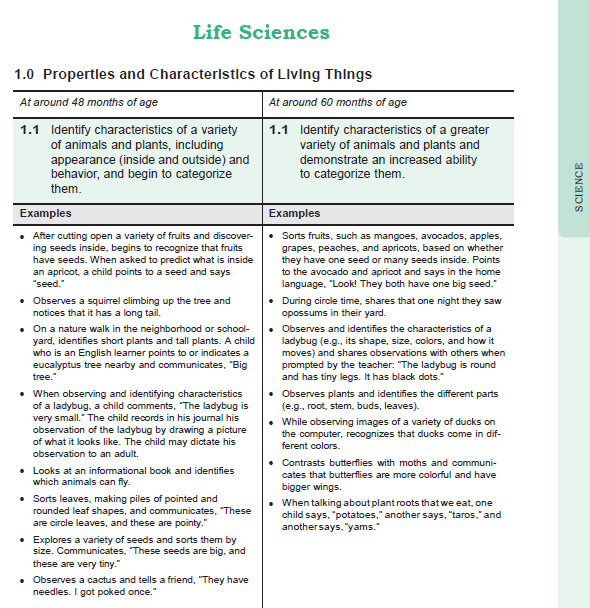 Strand
Substrand
Foundation
Age
Domain
Examples
©2016 California Department of Education
[Speaker Notes: Background Information:
Refer to Handout 1: Key Concepts and Foundations Map.

Presenter Remarks: 
Please turn to the back side of Handout 1: Key Concepts and Foundations Map and follow along while we discuss each component of the foundations:
The name of the domain is Science.
The name of the strand is Life Sciences.
The name of the substrand is Properties and Characteristics of Living Things.
Note that substrands always end with a zero (1.0, 2.0, etc.).
The two age levels are at around 48 months and at around 60 months.
Each foundation describes typical behaviors at around 48 months and at around 60 months or four to five years old.
The foundations for each age level are listed below the age levels.
There is one for each age level on this page (1.1 for 48 months and 1.1 for 60 months).
Notice that there is a developmental progression from four years old to five years old within a substrand.
The examples for each foundation are listed.
These are only a few of the ways that children may demonstrate the behavior in the foundation.

Many of the foundations also have footnotes that include information specific for students with IEPs or students with disabilities, such as information about adaptations or accommodations.]
15
Individual, Cultural, and Linguistic Variations
“All students, regardless of age, sex, cultural  ethnic background, disabilities, aspirations, or interest and motivation in science, should have   the opportunity to attain high levels of scientific literacy” (National Committee on Science Education Standards and Assessment, National Research Council, National Science Education Standards, p. 20).
©2016 California Department of Education
[Speaker Notes: Background Information:
Each table has one copy of the Science Is for All Students resource—which replicates the below presenter remarks—for participants to review as they wish throughout the training.

Presenter Remarks:
“The goal in developing the preschool foundations for science is to describe age-appropriate scientific skills and knowledge that are typically displayed by preschool children under conditions that support healthy development. Children are different from one another and vary in their abilities, family and socioeconomic background, home experiences, and cultural heritage and values. Therefore, they may vary in the way they develop and display the knowledge and skills described in these foundations” (PLF, Vol. 3, p. 51). 

Just as it is important to recognize the varying ways in which children may develop and display their knowledge and skills, it is equally important to utilize a variety of techniques when incorporating science into the transitional kindergarten classroom.

“Universal design provides for multiple means of representation, multiple means of engagement, and multiple means of expression. Multiple means of representation refers to providing information in a variety of ways so the learning needs of all children are met. For example, it is important to speak clearly to children with auditory disabilities while also presenting information visually such as with objects and pictures. Multiple means of expression refers to allowing children to use alternative ways to communicate or demonstrate what they know or what they are feeling. For example, when a teacher seeks a verbal response, a child may respond in any language, including American Sign Language. A child with special needs who cannot speak may also respond by pointing, by gazing, by gesturing, by using a picture system of communication, or by using any other form of alternative or augmented communication system. Multiple means of engagement refers to providing choices in the setting or program that facilitate learning by building on children’s interests. The information in this curriculum framework has been worded to incorporate multiple means of representation, expression, and engagement” (PCF, Vol. 1, p. 13).

“Although science is important for all children, it is especially relevant to English learners and many children with special needs, for whom the development of new vocabulary and language skills in authentic learning experiences is most effective” (PLF, Vol. 3, p. 49).

“Research indicates that the language to which children are exposed and culturally shared belief systems may play a role in children’s development of core biological concepts and reasoning (Anggoro, Waxman, and Medin 2005; Waxman and Medin 2006; Hatano and others 1993)” (PLF, Vol. 3, p. 51).

“…[S]ome children with special needs (e.g., children with speech or language delay) may express themselves by using nonverbal means of communication, through gestures, drawings, and actions. Teachers should be aware that when foundations or examples indicate verbal expression, children might use any means of communication (including home language)” (PLF, Vol. 3, p. 52).]
21st Century Skills
16
“Twenty-first century skills are seen to promote creativity and innovative thinking while deepening the skills experts view as needed to promote careers in a global society” (National Education Association).
©2016 California Department of Education
[Speaker Notes: Background Information:
National Education Association (http://www.nea.org/tools/52217.htm)

The full document can be found with the trainer support materials—Preparing 21st Century Students for a Global Society: An Educator’s Guide to the "Four Cs."

Presenter Remarks:
“Science in preschool [and TK] fosters a joy of discovery and a positive approach to learning. Making discoveries, identifying solutions, and trying to figure things out develops children's initiative in learning and helps them become self-confident learners. Science fosters skills that are recognized as critical for success in work and in life in the twenty-first century: critical thinking, problem-solving, creativity, collaboration, and communication” (Bellanca and Brandt as cited in PLF, Vol. 3, p. 49).]
17
Important 21st Century Skills
The “Four Cs” are the four 21st century skills that are considered most important for K-12 education:
Critical thinking
Communication
Collaboration
Creativity 
       (National Education Association [http://www.nea.org/tools/52217.htm])
©2016 California Department of Education
[Speaker Notes: Background Information:
See trainer support materials for more information on the “Four Cs” (Preparing 21st Century Students for a Global Society: An Educator’s Guide to the "Four Cs").

Presenter Remarks: 
As we prepare young learners for the future we need to cultivate the “Four Cs.” The Science domain is recognized as promoting the “Four Cs” in children. 

The “Four Cs” are the four specific 21st century skills that are considered most important for K-12 education (National Education Association [http://www.nea.org/tools/52217.htm]):
Critical thinking—The ability to look at problems in a critical manner that allows for new thinking and solving problems across multiple subjects and disciplines.
Communication—The ability to share and exchange thoughts and ideas, ask questions, and discuss solutions to problems.
Collaboration—The ability to work together for a mutual goal or outcome using ones talent, expertise, and knowledge.
Creativity—The ability to think of new ideas and approaches in an innovative and inventive manner.]
Next Generation Science   Standards (NGSS)
18
The NGSS:
are standards with a purpose;
represent a fundamental shift in science education;
require a different approach to teaching science than has been used in the past.
[Speaker Notes: Presenter Remarks:
Please take out Handout 2: Next Generation Science Standards: An Overview for Principals.

“A Science Framework for K-12 Science Education provides the blueprint for the Next Generation Science Standards (NGSS). The Framework expresses a vision in science education that requires students to operate at the nexus of three dimensions of Learning: Science and Engineering Practices, Crosscutting Concepts, and Disciplinary Core Ideas” (APPENDIX F: Science and Engineering Practices in the NGSS, p. 1).

The K-12 science content standards cover every grade and every scientific discipline, setting expectations for what students should know and be able to do in science.

“Science—and therefore science education—is central to the lives of all Americans, preparing them to be informed citizens in a democracy and knowledgeable consumers.  If the nation is to compete and lead in the global economy and if American students are to be able to pursue expanding employment opportunities in science-related fields, all students must have a solid K–12 science education that prepares them for college and careers” (NGSS FAQs Page [http://www.nextgenscience.org/faqs##Contents1], accessed on 08/12/2016).]
19
Three-Dimensional Learning
The key difference between the NGSS and previous science standards is the process of “three-dimensional” (3D) learning: 
Practices
Disciplinary core ideas
Crosscutting concepts
[Speaker Notes: Presenter Remarks:
The Next Generation Science Standards (NGSS) represent a fundamental shift in science education and require a new and different approach to teaching science. Looking ahead, teachers can use a range of strategies to engage students and create opportunities to demonstrate their thinking and learning.

“A major difference between the NGSS and previous science standards is ‘three-dimensional’ (3D) learning. 3D learning refers to the thoughtful and deliberate integration of three distinct dimensions: Scientific and Engineering Practices (SEPs), Disciplinary Core Ideas (DCIs), and Crosscutting Concepts (CCCs). Through 3D learning, the NGSS emphasize that science is not just a series of isolated facts. This awareness enables students to view science more as an interrelated world of inquiry and phenomena rather than a static set of science disciplines. The NGSS represent a fundamental shift in science education and require a different approach to teaching science than has been done in the past. Looking ahead, teachers can use a range of strategies to engage students and create opportunities to demonstrate their thinking and learning” (NGSS: An Overview for Principals [http://ngss.nsta.org/Documents/NGSS%20Overview%20for%20Principals.pdf], p. 1).]
The Science Framework for K-12 Science Education
20
When teachers use a wide range of strategies to engage students and create opportunities for students to demonstrate thinking and learning…
…children are able understand how scientific knowledge develops and appreciate the wide range of approaches that are used to investigate, model, and explain the world.
[Speaker Notes: Presenter Remarks: 
The NGSS support the development of the “Four Cs” by providing opportunities to demonstrate student’s thinking and learning. 

The Preschool Learning Foundations and Curriculum Framework support the interconnected nature of science and the practices in the Science Framework for K-12 Science Education.

“Science learning in the TK classroom focuses on teaching inquiry skills through the use of simple science equipment and books. Experiences that explore the diverse areas of scientiﬁc study (e.g., physical science, life science, earth science) can be integrated into other subjects including English language arts, mathematics, history–social science, physical education, and visual and performing arts” (TK Implementation Guide [CDE], p. 30).]
Eight Practices of the Science and Engineering Framework
21
Asking questions (for science) and defining problems (for engineering)
Developing and using models
Planning and carrying out investigations
Analyzing and interpreting data
Using mathematics and computational thinking
Constructing explanations (for science) and designing solutions (for engineering)
Engaging in argument from evidence
Obtaining, evaluating, and communicating information
[Speaker Notes: Background Information: 
Eight Practices of the Science and Engineering Framework:
Asking questions (for science) and defining problems (for engineering)
Developing and using models
Planning and carrying out investigations
Analyzing and interpreting data
Using mathematics and computational thinking
Constructing explanations (for science) and designing solutions (for engineering)
Engaging in argument from evidence
Obtaining, evaluating, and communicating information

Presenter Remarks: 
The Science Framework for K-12 Science Education provides a blueprint for implementing NGSS. The eight practices of the Science and Engineering Framework include the list on the screen. 

Choose the number of a practice that stands out to you and hold that number of fingers up in the air. Now stand up and partner with someone holding up the same number. You can find more than one partner if you would like. 

Think back to the Plant the Seed activity. If you were to facilitate that activity with your students, how might you incorporate these core eight principles? Brainstorm with your partner(s) and be ready to share your ideas with the whole group. Be sure to consider what materials you might make available and what types of questions you might ask. 

(Allow five minutes for discussion. When time is up choose three or four partner pairs to share what they discussed.)]
Basic Inquiry Skills
Observe and describe
Use scientific tools
Measure
Classify
Compare and contrast
Predict and check
Record and document
Communicate
Draw inferences and conclusions
22
©2016 California Department of Education
[Speaker Notes: Presenter Remarks: 
“Scientific inquiry skills are integral to children’s ongoing play and explorations and are not taught in isolation. Children develop their abilities to make observations, ask questions, and gather information, as part of meaningful exploration and investigation experiences” (PCF, Vol. 3, p. 153).

Scientific inquiry (observation, investigation, documentation, and communication) plays an integral role in how children explore and develop knowledge in the content areas of physical, life, and earth sciences. 

Basic scientific inquiry skills help promote the NGSS and 21st Century Skills in young children.          

Because many of these skills require communicating about a experiences it is important for teachers to provide students with a variety of ways to communicate (e.g., verbally describing, drawing, utilizing picture communication systems, etc.).

You may wish to consult with special education providers to assist you in developing and establishing communication systems in your classroom.]
23
23
Framework Strategies
Developmentally appropriate
Reflective and intentional
Individually and culturally meaningful
Inclusive
©2016 California Department of Education
[Speaker Notes: Presenter Remarks: 
Strategies from the Preschool Curriculum Framework are developmentally appropriate, reflective and intentional, individually and culturally meaningful, and inclusive.

There are strategies in the Preschool Curriculum Framework that include adaptations, “For example, a book can be mounted so that a child need not hold it, and sturdy tabs can be placed on a book’s pages make them easier to turn” (PCF, Vol. 1, pp. 106-107).

This is a strategy that could be used to provide access for all students to books related to science. 

(Use the following quotes as a guide to offer more background information.)

“Teachers address ideas and concepts that children can grasp at their developmental level and then progressively build on what children already know and understand. This approach applies to all children, including children with various abilities, disabilities, or other special needs (such as delays in language, cognition, or physical ability)” (PCF, Vol. 2, p. 227).]
24
Foundations  in Life Sciences
“The foundations in life sciences are about core concepts related to properties and characteristics of living things and their growth and change over time” (PCF, Vol. 3, p. 151).
©2016 California Department of Education
[Speaker Notes: Presenter Remarks: 
(Use the following quotes as a guide to offer more background information.)

“The foundations in life science are about core concepts related to properties and characteristics of living things and their growth and change over time.” 
PCF, Vol. 3, p. 151

“Young children actively, purposefully, and energetically seek to figure out what new objects and materials are like and how they work” (PCF, Vol. 3, p. 15).]
25
Guiding Principle
“Content of inquiry is developmentally appropriate and builds on children’s prior experiences” (PCF, Vol. 3, p. 139).
©2016 California Department of Education
[Speaker Notes: Presenter Remarks: 
Scientific inquiry supports children’s learning by helping them to build on prior knowledge in a developmentally appropriate learning environment.  

Note the guiding principal on the slide, “Content of inquiry is developmentally appropriate and builds on children’s prior experiences” (PCF, Vol. 3, p. 139).

How does the photo on the slide demonstrate this guiding principal in life sciences?

The complete set of Science domain guiding principles can be found on pages 128-142 of the Preschool Curriculum Framework (Volume 3). These guiding principles serve to, “…guide teachers in establishing a preschool [or TK] science program that fosters children’s curiosity and develops their skills and habits to explore and learn about their world” (PCF, Vol. 3, p. 138).]
Appendix A
26
Find and examine the foundations chart for the Life Sciences strand on pages 110-111 of the Preschool Learning Foundations (Volume 3)— Appendix A:
Notice the differences between the 48 and 60 month foundations.
Notice the differences in content between the foundations.
Notice the differences in content between the substrands.
[Speaker Notes: Presenter Remarks: 
Let’s take a closer look at the Life Sciences strand which runs from pages 73-78 of the Preschool Curriculum Framework (Volume 3). 

In a high-quality program—with a teacher who provides the appropriate environment and interactions—we know that children may develop these foundational life sciences skills by the end of TK. 

Now find and examine the foundations chart for the Life Sciences strand on pages 110-111 of the Preschool Learning Foundations (Volume 3)—Appendix A:
Notice the differences between the 48 and 60 month foundations.
Notice the differences in content between the foundations.
Notice the differences in content between the substrands.]
27
Key Life Sciences Concepts
Appearance and behaviors
Body parts and bodily processes (of living things)
Habitats
Growth and transformations
Basic needs
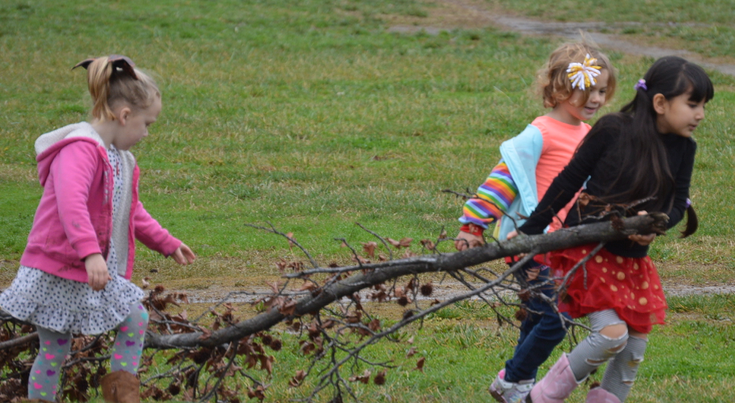 ©2016 California Department of Education
[Speaker Notes: Presenter Remarks: 
The key life sciences concepts are outlined on the slide in brief; the comprehensive list can be found on page 197 of the Preschool Curriculum Framework (Volume 3). 

As we highlight each key concept, we will think back to the Plant the Seed activity and the discussions we may have had relating to each of these concepts:
Appearance and behaviors: While you were planting your flower, did you discuss its appearance or specific behavior? For example, did you discuss its color, size, shape, height, when it grew, where it grew, if it was easy to grow, etc.?
Body parts and bodily processes: While you were planting your flower, did you or could you have discussed the different parts of the flower—petal, stem, leaf—and what those parts were used for?
Habitats: While you were planting your flower, did you or could you have discussed they type of habitat it required—sun, shade, extra water, space, etc.? Did you talk about the soil and if it was dry or wet? Did you talk about where in your house you might put your flower?
Growth and transformations: While you were planting your flower, did you or could you have discussed how it would change as it grew?
Basic needs: While you were planting your flower, did you or could you have discussed what it needs to grow and how it might get these needs met? Did you talk about how you will need to meet these basic needs or how your flower might “transform?”

“The foundations focus on children’s ability to actively explore, observe, and study the characteristics of animals and plants in the everyday environment, including appearances (insides and outsides), body parts, behaviors, habitats, and the changes and growth of living things over time” (PLF, Vol. 3, p. 57).

“By studying and comparing the needs of different animals and plants, children begin to realize that some needs (e.g., food, water, air) are basic to all living things and develop a greater understanding of the basic needs of living things—namely, humans, animals, and plants” (PLF, Vol. 3, p. 58).]
Mental Models
28
Mental models need to shift:
FROM
TO
“I listen to children’s questions and model a questioning mind; we explore together.”
“I am going to teach children a lot of information about this topic.”
[Speaker Notes: Background Information:
Introduce the concept of mental models to participants to help them facilitate children's natural curiosity and how to model a “questioning mind.” 

The mental model comes from Dr. Zur’s CPIN Presentation (Nov. 2014).

Presenter Remarks: 
Build on children's natural curiosity and wonder. Model a questioning mind by listening carefully to children’s questions and follow their thinking. 

Mental models help children develop scientific inquiry skills. Scientific inquiry is an integral part of children’s play and exploration. Skills of scientific inquiry provide children with the tools for investigating and learning about science topics. 

Model a questioning mind by using scientific inquiry vocabulary. One way to do this is to incorporate one or more of the following scientific inquiry vocabulary words when restating a child’s question or comment:
Observe, observation 
Predict, prediction 
Test 
Similar, different 
Compare, contrast 
Count 
Hypothesis 
Measure 
Investigate 
Explore 
Experiment 
Discover 
Record 
Explain]
29
Foundations Video Example
Watch the video for examples of the teacher exploring with the student.
[Speaker Notes: Background Information:
Insert foundations video example 2.1, 48 and 60 months.

Presenter Remarks: 
Let’s watch an example video of what foundation 2.1—at 48 months (four years) and at 60 months (5 years)—may look like in the classroom. 

Find your Video Viewing Guide and use it to take notes about what you find interesting.]
30
Key Concepts
Find Handout 1: Key Concepts and Foundations Map.
Designate one key concept for each group member to become an expert on. 
Fill out the three columns of the handout as they pertain to your designated key concept:
Read the introduction on pages 57-58 of the Preschool Learning Foundations for facts about your key concept.
Consider a classroom experience where understanding of your key concept was fostered.
Skim pages 199-203 and 207-213 of the Preschool Curriculum Framework for an interaction and strategy that could expand or facilitate understanding of your key concept.
Share your expertise with your groupmates.
©2016 California Department of Education
[Speaker Notes: Activity 2: Key Concepts 

Presenter Remarks: 
We are going to become more knowledgeable about key life sciences concepts as we engage in this activity.

intent: 
Utilize the Preschool Learning Foundations (PLF) and Preschool Curriculum Framework (PCF) to identify components related to a specific life sciences key concept.

OUTCOMES: 
Participants will read and write about an identified life sciences key concept.
Participants will write about a personal experience that others could replicate based on an identified life sciences key concept.

Materials Required: 
PPT slide
Handout 1: Key Concepts and Foundations Map
PLF Introduction, Science domain
PCF Science domain chapter
OPTIONAL: Cards to determine assignment of key concepts 

Time: 20 minutes

Process: 
Part 1 (15 minutes)
Have participants find Handout 1: Key Concepts and Foundations Map.
Direct groups to divide up the life sciences key concepts so that each group member has their own designated key concept to become an expert on: appearance and behaviors, body parts and bodily processes, habitats, growth and transformations, or basic needs. 
Provide time for each participant to read the introduction of the PLF for a few key facts about their designated key concept to jot down (first column of handout).
Provide time for each participant to write about a classroom experience they had where understanding of their designated key concept was fostered (second column of handout).
Provide time for participants to skim the Science domain section of the PCF and to jot down either an interaction and strategy that could expand on their previous experience or a new idea that could facilitate children’s understanding of their key concept (third column of handout). 
Mosey around the room as participants are filling in their handout and note at least one example or idea to share with the whole group after debriefing. 

Part 2 (5 minutes)
Provide time for tablemates to educate each other on all the key concepts.
Highlight the example(s) you noted. 
Invite participants to use this as a note-taking handout for the rest of the training. They can continue adding ideas and thoughts that will be organized by key concept.]
Key Features of the DRDP-K (2015)
31
An observation-based assessment tool, not a test
Individual child assessment
Completed by each child’s teacher
Based on developmental research and theory
Includes developmental sequences of behaviors along a continuum
Spans the developmental continuum of children in a two-year kindergarten program
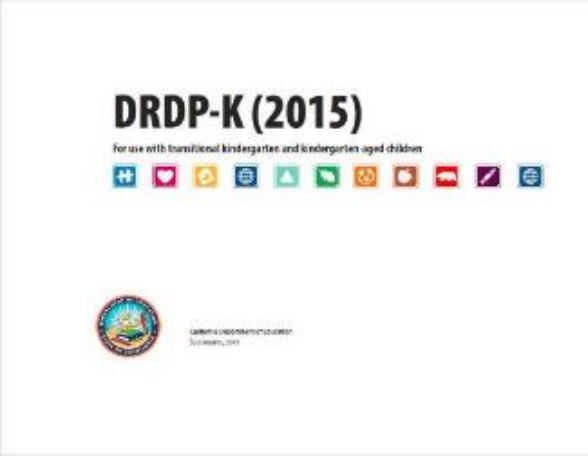 [Speaker Notes: Presenter Remarks:
The DRDP-K (2015) has four measures under Cognition: Science (COG: SCI):
COG: SCI 1: Cause and Effect—Child demonstrates an increasing ability to observe, anticipate, and reason about the relationship between cause and effect
COG: SCI 2: Inquiry Through Observation and Investigation—Child observes and investigates objects (living and nonliving things) and events in the environment and becomes increasingly sophisticated in pursing knowledge about them
COG: SCI 3: Documentation and Communication of Inquiry—Child develops the capacity to describe and record observations and investigations about objects (living and nonliving things) and events, and to share ideas and explanations with others
COG: SCI 4: Knowledge of the Natural World—Child develops the capacity to understand objects (living and nonliving things) and events in the natural world, including how they change and their characteristics

The DRDP-K (2015) is an observation-based assessment and not a test. It is used to support children’s learning. Observing and documenting children's progress provides teachers the information needed to differentiate instruction and experiences. It also provides information to individualize.

Observational tools are preferred over criterion-referenced tools because the information gathered by observation more accurately reflects what children are able to do. 

Documentation provides concrete evidence of what children are able to do. We are then able to better plan activities that will meet and appropriately challenge children's developmental needs.

The DRDP-K (2015) has been developed with world renowned experts. It is based on the research and knowledge of what is most important for predicting school success.

Important notes about the DRDP-K (2015):
The DRDP-K (2015) is an individual child assessment that can be shared with families.
The DRDP-K (2015) is aligned with the Preschool Learning Foundations.
The DRDP-K (2015) opens up the opportunity for articulation between the preschool and TK teachers.
Sharing information as to where children are on the developmental continuum can better prepare the TK teacher to work with students.
The DRDP-K (2015) allows a teacher to include a request form for previous records as part of the TK registration to help support the relationship between preschool, family, and TK.]
32
Cognition: Science 4: Knowledge of the Natural World
[Speaker Notes: Presenter Remarks: 
Let’s explore the developmental continuum for COG: SCI 4: Knowledge of the Natural World. 

Please take out and review Handout 3: COG: SCI 4.

What connections do you see between this measure and the specific content area you just learned about in the key concepts activity? 

How might this measure help you plan for life sciences experiences?]
Live-It-Up Café
33
©2016 California Department of Education
[Speaker Notes: Activity 3: Live-It-Up Café

Presenter Remarks: 
It’s time to share our personal experiences with life sciences. 

intent: 
Engage in experiences that focus on different key life sciences concepts. 

OUTCOMES: 
Participants will discuss their personal experiences with key life sciences concepts.
Participants will write down two key take-away messages and one idea to try in the classroom.  

Materials Required: 
Live-It-Up Café Resource: Science Domain Map (one for each station)
Handout 1: Key Concepts and Foundations Map PPT slide
Bell or chime
Live-It-Up Café stations (numbered and set up ahead of time)
Live-It-Up Café station materials (see Live-It-Up Cafe Resources for Tabletops and Trainer Tool: Live-It-Up Café sheet)
Pre-labeled chart paper for groups to record the following information (one chart per station): 
Key concept to explore/observe
Discussion points about key concept
Vocabulary
Other science concepts
Adaptations you would use in classroom

Time: 20 minutes

Process: 
Provide participants with Handout 1: Key Concepts and Foundations Map.
Point out and explain the numbered stations in brief, highlighting the key concept area for each.  
Share the following information with the participants:
You will be given time to explore, observe, and discuss the materials at your station with your groupmates. There is no correct way to use the materials.
At the sound of the chime you will work with your group to summarize your collective station experience. Document your summary on the chart paper.
Number the participants off (by whole table group or by individual) and direct them to take their copy of Handout 1: Key Concepts and Foundations Map to the station that corresponds to their number.
 
EXTENSION: 
Have participants use sentence strips to write down open-ended prompts that could be used to drive inquiry and conversation during facilitation of this activity in the classroom.]
The Teacher’s Role
34
©2016 California Department of Education
[Speaker Notes: Background Information:
“The purpose of preschool [and TK] science is to nurture children’s habits of inquiry, critical thinking, creativity, and innovative problem solving, and to foster open mindedness, and the motivation to learn” (PCF, Vol. 3, p. 136). 

Presenter Remarks: 
Exploring the role teachers might play in helping children deepen their understanding of life sciences and practicing a “questioning mind” can support our natural interactions and planning for life sciences experiences. 
 
Think back to what the purpose of science in TK is (Background Information and Slide 10).

Now think about how we practiced shifting mental models by exploring with each other and asking questions. 

Take these considerations into account as you address the following question: What is the role of the teacher?]
Role of the Teacher
35
Turn to page 197 in the Preschool Curriculum Framework (Volume 3).
Work with your tablemates to highlight the important points from the reading regarding the role of the teacher.
Find and fill out Handout 4: Role of the Teacher.
Partner with someone who had a different Live-It-Up Café station experience.
Share your ideas about applying the teacher role strategies with your partner.
[Speaker Notes: Activity 4: Role of the Teacher

Presenter Remarks:
Introduce the Role of the Teacher in this activity. 

intent:
Read about the role of the teacher and apply information from the reading to experiences from the Live-It-Up Café.
 
OUTCOMES: 
Participants will verbalize their concept of the role of the teacher, read a paragraph from the Preschool Curriculum Framework describing the role of the teacher, write down the important points from the reading, and apply these strategies to their personal experience with the Live-It-Up Café.

Materials Required: 
Handout 4: Role of the Teacher
Preschool Curriculum Framework (Volume 3)
Table groups
Trainer Tool: Role of the Teacher (This trainer tool provides conversations from the pilot session of this training; these sample conversations can be utilized to help direct conversation during the activity.)

Time: 20 minutes

Process: 
Begin by asking participants to complete the following sentence: “The role of a teacher is…”
Invite participants to find the paragraph on page 197 of the Preschool Curriculum Framework that discusses the role of the teacher.
Have tablemates work together to highlight the important points from the reading regarding the role of the teacher.
Ask participants to find Handout 4: Role of the Teacher; have them fill out the handout by applying information from the reading and group discussion to their Live-It-Up Café experience. 
Direct participants to partner with someone who had a different Live-It-Up Café station experience; have them share their ideas about applying the teacher role strategies.]
Appendix A
36
[Speaker Notes: Presenter Remarks: 
Please turn to pages 110 and 111 in the Preschool Learning Foundations (Volume 3) to find the Life Sciences section of Appendix A.  

Here are some examples of how the appendix chart could be used to extend your ideas about applying the teacher role strategies: 
You might choose to scaffold your strategies based on the developmental age of the child and foundation/key concept you are facilitating as a teacher. 
You may want to use the appendix chart to get a quick glance of all the foundations in the Life Sciences strand when preparing for potential conversation opportunities. 
You may choose to keep translated copies of this appendix chart available for staff or parent volunteers who are more comfortable reading another language; the appendix exists in multiple language, including Korean and Spanish. 
You might choose to utilize the appendix chart during parents conferences, for presenting information to administrators, and/or for distribution during family science nights.]
Live-It-Up Café in the Classroom
37
Consider what materials you would use to facilitate the Live-It-Up Café experience in your classroom:
Take out Handout 5: Science Materials.
Circle any materials you might need to gather in preparation for the activity.
List any additional items you might need to add.
[Speaker Notes: Presenter Remarks: 
Let’s continue to think about incorporating the Live-It-Up Café experience into your classroom.
 
What materials would you need to use?

Take out Handout 5: Science Materials and use it to guide your considerations: 
Circle any materials you might need to gather in preparation for the activity.
List any additional items you might need to add.

You may have other ideas that were not presented today—please include them on your list!]
38
“Children's acquisition of the concept “alive” or “living things” is shaped by factors in their environment, including their everyday experiences, the language spoken by the child, and the cultural practices and beliefs in their community”               (PLF, Vol. 3, p. 90).
Acquisition of Concepts
©2016 California Department of Education
[Speaker Notes: Background Information:
The following quotes should be read or paraphrased by the trainer to emphasize the impact of environmental factors addressed on the slide upon learning:
“Knowledge about humans constitutes a useful and important base for young children, as they use it to infer knowledge about other animals and other living things (Carey 1985; Inagaki and Hatano 2002). According to this view, young children’s familiarity with human body processes serves as a knowledge base to predict behaviors or attribute properties to unfamiliar animals and plants. The rationale is that knowledge about humans becomes useful in everyday biological problem solving and understanding, because humans share biological properties and processes with other living things. However, current research indicates that the role of humans in reasoning about other living things is shaped by experience, cultural beliefs, and practices. For example, a human-centered perspective is more common in children raised in urban environments, for whom direct experience with nature is relatively impoverished in comparison with rural children. Furthermore, culturally held belief systems of a given community also influence children’s biological reasoning and the degree to which knowledge about humans is used in generalizing to other animals (Medin and others 2010)” (PLF, Vol. 3, p. 92).
“Cultural differences in the understanding of the concept “alive” were evident in a study with children from Mexico, the United States, and Indonesia. Children in all three communities distinguished living things from nonliving things, recognizing that animals and plants grow and die. However, children revealed cross-cultural differences regarding the term alive. Children of the Mayan community, in Mexico, tended to attribute life to certain natural objects (e.g., the sun, water)—items that are considered inanimate outside their community. English-speaking children interpreted alive as referring to humans and animals, but not plants. On the other hand, Indonesian-speaking children at a younger age than English-speaking children, attributed the term alive to both animals and plants. These cross-community developmental differences are attributed to differences in naming practices and belief systems in each community (Anggoro, Waxman, and Medin 2005; Waxman and Medin 2006)” (PLF, Vol. 3, p. 90).

Presenter Remarks: 
The young brain is highly influenced by the environment; therefore, the importance of taking a hands-on, minds-on approach to children’s learning about life sciences cannot be overstated.

“Children's acquisition of the concept “alive” or “living things” is shaped by factors in their environment, including their everyday experiences, the language spoken by the child, and the cultural practices and beliefs in their community” (PLF, Vol. 3, p. 90).]
39
Partner with Families
Engaging Families: Preschool Curriculum Framework
All About Young Children
Best Practices for Planning Curriculum: Family Partnerships and Culture
TK Implementation Guide
[Speaker Notes: Presenter Remarks: 
In order to effectively build on children's existing strengths, we must understand them. To do this, we need to partner with families to learn about their children’s strengths.

The resources on this slide are specifically beneficial for partnering with families. You may want to take a picture of this slide and refer to it later. 

Optional: 
Create a gallery table and have examples of documents there.

Extra Notes: 
The resources are hyperlinked. If Wi-Fi access is available, display the resources and do a walkthrough.]
Partner With Families
40
“Ask families about children’s previous experiences, cultural beliefs, and theories about living things” (PCF, Vol. 3, p. 213).

“Remind family members of the many opportunities to engage children in life science explorations outside the preschool environment”      (PCF, Vol. 3, p. 213).
[Speaker Notes: Presenter Remarks: 
Supporting and engaging families in children’s learning is critical.  Families must be provided with resources and ideas for scientific exploration at home and with strategies to make home to school connections in science. 

Here are some strategies for engaging families from the Preschool Curriculum Framework:
“Ask families about children’s previous experiences, cultural beliefs, and theories about living things. Some children may have had contact with many living things, while others may have had little contact. Some may view certain living organisms as dangerous, scary, or elusive, while others may view certain living organisms as divine or sacred. Children’s day-to-day interactions with the natural world and their sensitivity to the culture and belief systems of their communities influence their reasoning about concepts of living things” (PCF, Vol. 3, p. 213).
“Provide family members with tips to guide children’s explorations of living things, for example, what they may note about animals or plants when observing them together, key vocabulary associated with these experiences, sample questions to spark some conversations, and ways they can support children in expressing their thoughts. Share with family members simple activities they can do with their children such as planting seeds, building a terrarium, or looking for living things in their neighborhood” (PCF, Vol. 3, p. 214).]
41
Forms of Documentation
Drawings
Words
Photos
Charts
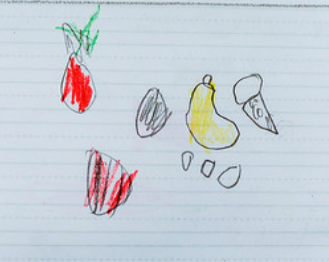 [Speaker Notes: Presenter Remarks:
“Documentation and recording of information on charts, graphs, books, and science journals also illustrates for children the link between spoken and written language and supports the development of print concepts” (PLF, Vol. 3, p. 50).

Please take out Handout 6: Observation and Documentation.

How have life sciences been documented by children in the photos on the slide? 

For example, on the slide you see a student’s drawing of a variety of different peppers. This drawing can be used to draw comparisons of the peppers and to help recall how they may have tasted. 

The documentation that children make of their observations can be used for evidence of the DRDP-K (2015) as well. 

The next few slides highlight strategies to support students observing life sciences in the environment. As we discuss these strategies let’s also think about how we might facilitate documentation of these observations.]
42
Take Children Exploring
“Observations of various plants indoors and outdoors, including trees, bushes, flowers and seeds, and different organisms of the same species, highlight for children variation and diversity in living things” (PCF, Vol. 3, p. 198).
©2016 California Department of Education
[Speaker Notes: Presenter Remarks: 
(Invite a volunteer to read the quote on the slide, “Observations of various plants indoors and outdoors, including trees, bushes, flowers and seeds, and different organisms of the same species, highlight for children variation and diversity in living things” [PCF, Vol. 3, p. 198]).

Life sciences happen indoors and outdoors. This is why it is crucial to “Take children on outdoor explorations of plants and animals. The outdoor environment provides ideal sites for explorations of living things. Teachers can create opportunities for children to engage in outdoor explorations, either in the play yard or other places in the neighborhood, and observe animals and plants in their natural environment. Such experiences build children’s connection to nature, increase their awareness of plants and animals in the environment, and broaden their understanding of living things” (PCF, Vol. 3, p. 199).

Please review the Interactions and Strategies section starting on page 199 of the Preschool Curriculum Framework (Volume 3).

Now think about how you might use these strategies as a starting place to include documentation. Share your thoughts with your table group. (Allow 2-3 minutes.)]
43
The following benefits for children are linked to nature experiences:
Improved functioning for children with ADHD
Symptom relief of children with ADHD
Improved balance and agility

International Journal of Early Childhood Environment Education, 3(1), p. 85
Benefits of Nature Experiences
©2016 California Department of Education
[Speaker Notes: Presenter Remarks: 
In recent years there has been a focus on the importance of nature experiences for young children. A few of the many benefits of incorporating nature experiences in the curriculum are listed on the screen.

Please read the slide and share your reactions with your elbow partner. 

Optional:
Guide the participants to reflect on their own experiences with nature by asking the following questions:
How do you feel when you spend time in nature? 
Do you have a favorite spot you like to spend time in outdoors? How do you feel when you are in your favorite spot? 

Ask participants to share their reflections with an elbow partner; then invite individuals to share with the larger group. 

Extra Notes:
Use the following data—provided by Allen Cooper of the National Wildlife Federation—as a guide to offer more background information:

Benefits of Natural Outdoor Play and Learning Environments:
Improves self-regulation
Advances physical fitness and gross motor development
Improves nutrition
Improves eyesight
Promotes cognitive development
Improves academic performance
Lessens the symptoms of ADHD and improves concentration
Promotes self-confidence 
Builds understanding and appreciation of ecosystems, food systems, and environmental processes

(Allen Cooper “Nature and the Outdoor Learning Environment: The Forgotten Resource in Early Childhood Education,” International Journal of Early Childhood Environmental Education 3, no. 1 [2015]: 86, accessed January 12, 2017, http://naturalstart.org/sites/default/files/journal/journal_pages_85-97.pdf.)]
Nature Walk
44
44
Part 1:
Stand up and observe someone wearing the same color as you; partner with that person.
Designate an observer.
Observe living things as you walk.
Designate a recorder.
Document what your partner is observing.
Switch roles half-way through the walk (five minutes each).
Return with your observations when 10 minutes are up.
[Speaker Notes: Activity 5: Nature Walk

Presenter Remarks:
Let’s explore the calming effects of nature by taking a nature walk. (Direct participants through the first part of the activity plan.)
 
intent: 
Experience a nature walk and reflect on observations relating to life sciences.

OUTCOMES: 
Participants will experience a nature walk and reflect on their observations relating to life sciences.

Materials Required: 
Note cards
Partners (observer and recorder)
Handout 1: Key Concepts and Foundations Map (for reference) 
Handout 7: Open-Ended Questions
Area to walk

Time: 15 minutes

Process: 
Part 1:
Share the following information with participants:
For this activity, you will be taking a nature walk; you will walk in partners and spend time observing nature.
To begin, we will practice observing. Stand up and observe someone wearing the same color as you. Partner up with this person.
You and your partner will each have a chance to act as an observer and a recorder; choose your first roles now. 
As the observer notices nature, the recorder will write it down. You will switch roles after five minutes. After 10 minutes, you will walk back to the classroom.
Grab some note cards to record on and head out for your walk. Don’t forget to time yourselves!]
Nature Walk
45
45
Part 2:
Review your recorded observations with your partner. 
Separate your observations into data by writing each on a sticky note.
Organize your data into key concepts. 
Feel free to refer to Handout 1: Key Concepts and Foundations Map to assist your organizing efforts.
Choose one key concept to focus on.
Use Handout 7: Open-Ended Questions to create questions that address the following requirements:
Encourage children to share their observations
Facilitate children’s problem-solving and investigations
Elicit children’s predictions and explanations
[Speaker Notes: Activity 5: Nature Walk (continued)

Presenter Remarks:
One interaction and strategy mentioned in the Preschool Curriculum Framework is to, “Focus children’s explorations on key concepts of living things” (PCF, Vol. 3, p. 199). Let’s focus on this ourselves by looking at our nature walk observations. (Direct participants through the second part of the activity plan.)
 
intent: 
Experience a nature walk and reflect on observations relating to life sciences.

OUTCOMES: 
Participants will experience a nature walk and reflect on their observations relating to life sciences.

Materials Required: 
Note cards
Partners (observer and recorder)
Handout 1: Key Concepts and Foundations Map (for reference) 
Handout 7: Open-Ended Questions
Area to walk

Time: 15 minutes

Process: 
Part 2:
Provide the following directions after the partner pairs have returned:
Review your recorded observations with your partner. 
Separate your observations into data by writing each on a sticky note.
Organize your data into key concepts. Feel free to refer to Handout 1: Key Concepts and Foundations Map to assist your organizing efforts.
Choose one key concept to focus on.
Use Handout 7: Open-Ended Questions to create questions that address the following requirements:
Encourage children to share their observations
Facilitate children’s problem-solving and investigations
Elicit children’s predictions and explanations]
Supporting English Learners
46
“Observation and investigation experiences provide ideal opportunities to expose all children, including English learners, to new words and scientific vocabulary in English and in their home language, whenever possible” (PLF, Vol. 3, p. 54).
©2016 California Department of Education
[Speaker Notes: Presenter Remarks:
“Children learn new content words in meaningful contexts (Conezio and French 2002).  They readily acquire vocabulary, such as new nouns, to describe what they are observing (e.g., seeds, fins, nest, worms), and adjectives to describe and compare the properties and characteristics of objects (e.g., transparent, heavier, sticky, longer). They learn the vocabulary associated with the scientific concepts they investigate” (PLF, Vol. 3, p. 54).

“Observation and investigation experiences provide ideal opportunities to expose all children, including English learners, to new words and scientific vocabulary in English and in their home language, whenever possible”
(PLF, Vol. 3, p. 54).]
Language and Life Sciences
47
“The meaning of concepts is co-constructed—drawn from both adult and child language—with adults providing heavy scaffolding to facilitate the construction of knowledge and modeling language for the child” (PLF, Vol. 3, p. 54).
“Scientific exploration exposes young children to a variety of new words in meaningful contexts, resulting in vocabulary gains” (Brenneman, Stevenson-Boyd, and Frede; French as cited in PLF, Vol. 3, p. 49).
©2016 California Department of Education
[Speaker Notes: Presenter Remarks:
Teachers and students co-construct meaning as they work and play together exploring and investigating the concepts of life sciences. 

This means children who are learning English as their second language should be encouraged to use their home language when engaging in science experiences. 

“Science activities are typically hands-on, providing multiple ways for young children to make meaning of social and verbal interactions and to build language skills, vocabulary, and grammar” (PLF, Vol. 3, p. 49).

The next activity will provide an opportunity for us to experience a hands-on learning environment to enrich life sciences vocabulary development.]
Root View Planting
48
Consider the seeds that we planted: 
What vocabulary could we highlight?
How could we adapt the activity to provide more vocabulary?
Could we incorporate root viewers?
Root View Planting video
©2016 California Department of Education
[Speaker Notes: Activity 6: Root View Planter

Presenter Remarks: 
It’s time for another activity! This activity is offers multiple ways to expand vocabulary. 

intent: 
Engage with fellow participants and experience life sciences by building a root view planter.

OUTCOMES: 
Participants will watch a YouTube clip on how to build a root view planter.
Participants will build their own root viewer.  
Participants will compose questions to facilitate discussion about the life sciences foundations while building their root viewer.

Materials Required: 
PPT slide
Dirt, seeds, pot, water (for each participant)
Tablemates
YouTube clip from Life Lab
Paper
Clear plastic cups
Scissors (one pair per table)
3 x 5 cards with foundations and ages written on them 

Time: 15 minutes

Process:
Part 1 (10 minutes)
Introduce the idea of a root viewer by prompting thinking about how to make “growing and transformations” more visual and concrete. 
Explain that a root viewer is one way to specifically support vocabulary development for English learners because of the visibly growing roots. 
Show the Life Lab tutorial on how to make a root viewer.
Pass out the materials and invite participants to make their own root view planter.

Part 2 (5 minutes)
(While participants are working) Pass out 3 x 5 cards with the foundation numbers and age ranges listed (i.e., 1.2, 48; 1.2, 60). Give one 3 x 5 card to each person/pair.
Ask participants to think about how to facilitate conversations around their foundation, specifically focusing on their age range. Question prompts are on the PPT slide. 

Debrief: 
Ask participants the following questions: What were some main differences you noticed in the types of questions being asked? What were some differences between foundations? What were some differences between age ranges? 

NOTE: The root viewer provides a concrete example for growth as you can see it changing. It also provides an opportunity to discuss habitats, the different characteristics of plants, and the basic needs of plants to stay alive. Therefore, all foundations could potentially be addressed with variations in conversation about the root viewer.]
Root View Planter Debrief
49
Find an elbow partner and answer the questions for your specific foundation.
How might you facilitate a conversation about the root viewer?
While exploring with a 48 month old child (four year old)
While exploring with a 60 month old child (five year old)
Consider the main differences you notice.
Group debrief:
What were some main differences you noticed in the types of questions being asked? 
What were some differences between foundations? 
What were some differences between age ranges?
[Speaker Notes: Background Information:
The root viewer provides a concrete example for growth as you can see it changing. It also provides an opportunity to discuss habitats, the different characteristics of plants, and the basic needs of plants to stay alive. Therefore, all foundations could potentially be addressed with variations in conversation about the root viewer.

Presenter Remarks:
Follow the prompts on the slide:
Find an elbow partner and answer the questions for your specific foundation.
How might you facilitate a conversation about the root viewer?
While exploring with a 48 month old child (four year old)
While exploring with a 60 month old child (five year old)
Consider the main differences you notice.

(After participants have worked through the prompts on the slide with their elbow partner, click to reveal the group debrief questions on the slide.)

Let’s debrief by discussing the following questions:
What were some main differences you noticed in the types of questions being asked? 
What were some differences between foundations? 
What were some differences between age ranges?]
Pill Bug Vignette
50
Read the pill bug vignette on page 203 of the Preschool Curriculum Framework (Volume 3). 
Discuss the following questions with your tablemates: 
What stood out about this vignette?
What evidence of UDL is there in this vignette?
Share some of the UDL examples your group discussed.
©2016 California Department of Education
[Speaker Notes: Activity 7: Pill Bug Vignette

Presenter Remarks: 
We will now explore some information on pill bugs by reading a vignette. 
intent: 
Read a vignette and apply concepts from the reading to classroom practice.
 
OUTCOMES: 
Participants will read one vignette, identify components of Universal Design for Learning (UDL), and practice a UDL strategy.  

Materials Required: 
Preschool Curriculum Framework
Elbow partner
PPT slide
Pill bug vignette (from Preschool Curriculum Framework)

Time: 10 minutes

Process: 
Invite participants to read the pill bug vignette on page 203 of the Preschool Curriculum Framework. 
Have participants discuss the following questions with their tablemates: 
What stood out about this vignette?
What evidence of UDL is there in this vignette?
Invite participants to share some of the UDL examples they discussed. (For example, children communicated their observations through drawings and movement, demonstrating with their bodies how pill bugs curl into a ball.)
Extend the activity by offering the following prompts and directions to participants:
UDL principles can be integrated into the classroom to engage all students in life sciences. One excellent example of using UDL is to incorporate yoga. 
Let’s try the Apple Tree yoga pose shown on the slide (trainer models): 
Stand tall and strong like a healthy apple tree.
When your legs are deeply rooted and balanced, breathe in and raise your arms out to your sides like the branches of an apple tree.
Lift your right leg and place that foot on the inner part of your left leg.
Hold for 2 breaths.
Raise your arms higher and wiggle your fingers like leaves on the apple tree.
Breathe out and slowly return to the start position.
Switch sides and repeat.
What life science concepts could you emphasize with this yoga pose?
Think about the teachers in your class; would this strategy excite them? How and why?]
51
Life Sciences Yoga
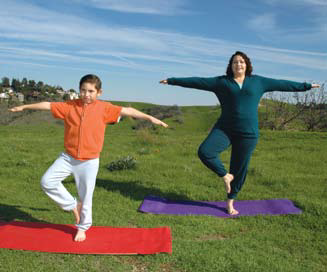 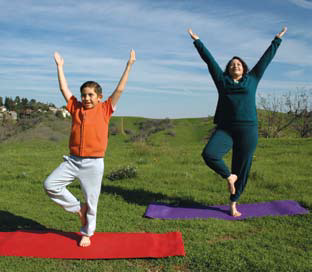 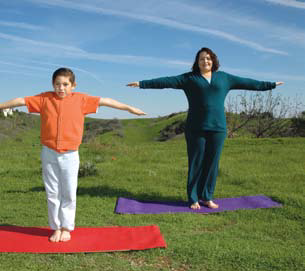 A
C
B
Try the yoga pose shown on the slide.
Consider the following questions:
What life sciences concepts could you emphasize with this yoga pose?
Would this strategy excite the children in your class? How and why?
©2016 California Department of Education
[Speaker Notes: Activity 7: Pill Bug Vignette (continued)

Presenter Remarks: 
Let’s extend the activity by incorporating some yoga! 

Please take out Handout 8: Shape of Yoga and use it to follow along as I lead you through the steps for this pose. Note that one side of the handout is in English and the other in Spanish. 
intent: 
Read a vignette and apply concepts from the reading to classroom practice.
 
OUTCOMES: 
Participants will read one vignette, identify components of Universal Design for Learning (UDL), and practice a UDL strategy.  

Materials Required: 
Preschool Curriculum Framework
Elbow partner
PPT slide
Pill bug vignette (from Preschool Curriculum Framework)

Time: 10 minutes

Process: 
Invite participants to read the pill bug vignette on page 203 of the Preschool Curriculum Framework. 
Have participants discuss the following questions with their tablemates: 
What stood out about this vignette?
What evidence of UDL is there in this vignette?
Invite participants to share some of the UDL examples they discussed. (For example, children communicated their observations through drawings and movement, demonstrating with their bodies how pill bugs curl into a ball.)
Extend the activity by offering the following prompts and directions to participants:
UDL principles can be integrated into the classroom to engage all students in life sciences. One excellent example of using UDL is to incorporate yoga. 
Let’s try the Apple Tree yoga pose shown on the slide (trainer models): 
Stand tall and strong like a healthy apple tree.
When your legs are deeply rooted and balanced, breathe in and raise your arms out to your sides like the branches of an apple tree.
Lift your right leg and place that foot on the inner part of your left leg.
Hold for 2 breaths.
Raise your arms higher and wiggle your fingers like leaves on the apple tree.
Breathe out and slowly return to the start position.
Switch sides and repeat.
What life sciences concepts could you emphasize with this yoga pose?
Think about the children in your class; would this strategy excite them? How and why? (Invite participants to share their responses.)]
52
Interactions and Strategies to Remember
“Science is embedded in children’s daily activities and play and provides a natural vehicle for integrating mathematics, literacy, and other content areas” (PCF, Vol. 3, p. 141).

“Use books to enrich and extend children’s study of living things” (PCF, Vol. 3, p. 203).
©2016 California Department of Education
[Speaker Notes: Presenter Remarks: 
This slide shows two key interactions and strategies to remember that will guide your planning of children’s life sciences experiences: 
“Science is embedded in children’s daily activities and play and provides a natural vehicle for integrating mathematics, literacy, and other content areas” (PCF, Vol. 3, p. 141).
“Use books to enrich and extend children’s study of living things” (PCF, Vol. 3, p. 203).

What books or other daily activities do you use in your classroom to support life sciences? 

Stand up and find a partner you have not yet talked with today. Share some of your favorite life sciences books or ideas for daily activities. 

(Invite someone to share an idea they learned. Allow up to six people to share.)]
53
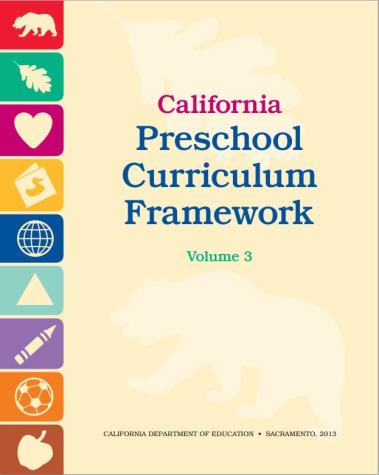 Questions for Reflection
[Speaker Notes: Background Information:
The Preschool Curriculum Framework has reflection questions at the end of each strand. 

Presenter Remarks:
Please turn to the Questions for Reflection section for the Life Sciences strand on page 214 Preschool Curriculum Framework (Vol. 3).

Read through the questions. Work with your tablemates to select one question to answer together.  (Allow time for table groups to share their thoughts.)]
Final Reflection
54
Consider the ideas you gathered today for observing, exploring, and documenting the following life sciences concepts:
Appearance and behaviors
Body parts and bodily processes
Habitats
Growth and transformations
Basic needs
©2016 California Department of Education
[Speaker Notes: Presenter Remarks: 
When you return to you classrooms please remember to encourage students to think about and explore life sciences throughout their day. 

Be relentless in your quest to think of ways to help children to become interested in life sciences by exploring, observing, predicting, and documenting their world.]
Thank you for coming!We hope you documented some big ideas to help incorporate life sciences in your classroom!
55
55
©2016 California Department of Education
[Speaker Notes: Presenter Remarks: 
Thank you for coming! 

We hope you documented some big ideas to help incorporate life sciences in your classroom!]
Reference Guide for PowerPoint Citations
56
California Department of Education. 2010. California Preschool Curriculum Framework, Volume 1. http://www.cde.ca.gov/sp/cd/re/documents/psframeworkkvol1.pdf (accessed November 25, 2016).
California Department of Education. 2011. California Preschool Curriculum Framework, Volume 2. http://www.cde.ca.gov/sp/cd/re/documents/psframeworkvol2.pdf (accessed November 25, 2016). 
California Department of Education. 2012. California Preschool Learning Foundations, Volume 3. www.cde.ca.gov/.../preschoolfoundationsvol3.pdf (accessed November 25, 2016). 
California Department of Education. 2013. California Preschool Curriculum Framework, Volume 3. www.cde.ca.gov/sp/.../preschoolframeworkvol3.pdf (accessed November 25, 2016).
Cooper, Allen “Nature and the Outdoor Learning Environment: The Forgotten Resource in Early Childhood Education.” International Journal of Early Childhood Environmental Education 3, no. 1 [2015]: 85-97. http://naturalstart.org/sites/default/files/journal/journal_pages_85-97.pdf (accessed January 12, 2017). 
National Committee on Science Education Standards and Assessment, National Research Council. 1996. National Science Education Standards. http://www.nap.edu/catalog/4962.html (accessed September 9, 2016). 
National Education Association. n.d. An Educator’s Guide to the “Four Cs”: Preparing 21st Century Students for a Global Society. http://www.nea.org/assets/docs/A-Guide-to-Four-Cs.pdf (accessed November 25, 2016). 
NGSS Lead States. n.d. Next Generation Science Standards: An Overview for Principals. http://ngss.nsta.org/Documents/NGSS%20Overview%20for%20Principals.pdf (accessed November 25, 2016).
[Speaker Notes: Bent, Henry E. "Professionalization of the Ph.D. Degree.” College Composition and Communication 58, no. 4 (2007): 85-97. Accessed December 5, 2008. http://www.jstor.org/stable/1978286.]